Pavoukovci – procvičování
Dnes budeme všechna cvičení dělat ústně.

Do sešitu tedy píšeme jen zápis.

Nemusíme nic fotit a posílat.

V pondělí 15. 3. si na pavoukovce napíšeme „poznávačku“. Fotky najdete v prezentaci z 8. 3. – žádní jiní zástupci tam nebudou.
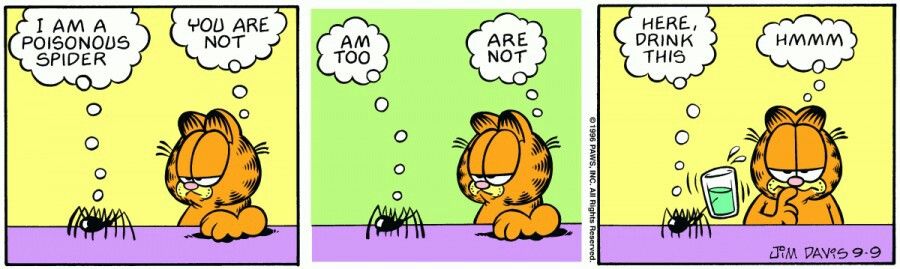 K ŘÁDŮM pavoukovců PŘIŘAĎ jejich charakteristiky
PAVOUCI

SEKÁČI

ROZTOČI

ŠTÍŘI
Podobají se pavoukům, ale chybí jim tenká stopka mezi hlavohrudí a zadečkem. Mají tenké dlouhé končetiny.
Vzhledově připomínají raky, mají hrot s jedovou žlázou.
Nejpočetnější skupina pavoukovců. Žijí po celém světě. 
Mnohé druhy těchto pavoukovců cizopasí na povrchu těla různých organismů.
K ŘÁDŮM pavoukovců PŘIŘAĎ jejich charakteristiky
PAVOUCI

SEKÁČI

ROZTOČI

ŠTÍŘI
Podobají se pavoukům, ale chybí jim tenká stopka mezi hlavohrudí a zadečkem. Mají tenké dlouhé končetiny.
Vzhledově připomínají raky, mají hrot s jedovou žlázou.
Nejpočetnější skupina pavoukovců. Žijí po celém světě. 
Mnohé druhy těchto pavoukovců cizopasí na povrchu těla různých organismů.
Spojovačka – najdi dvojicekřižák obecný
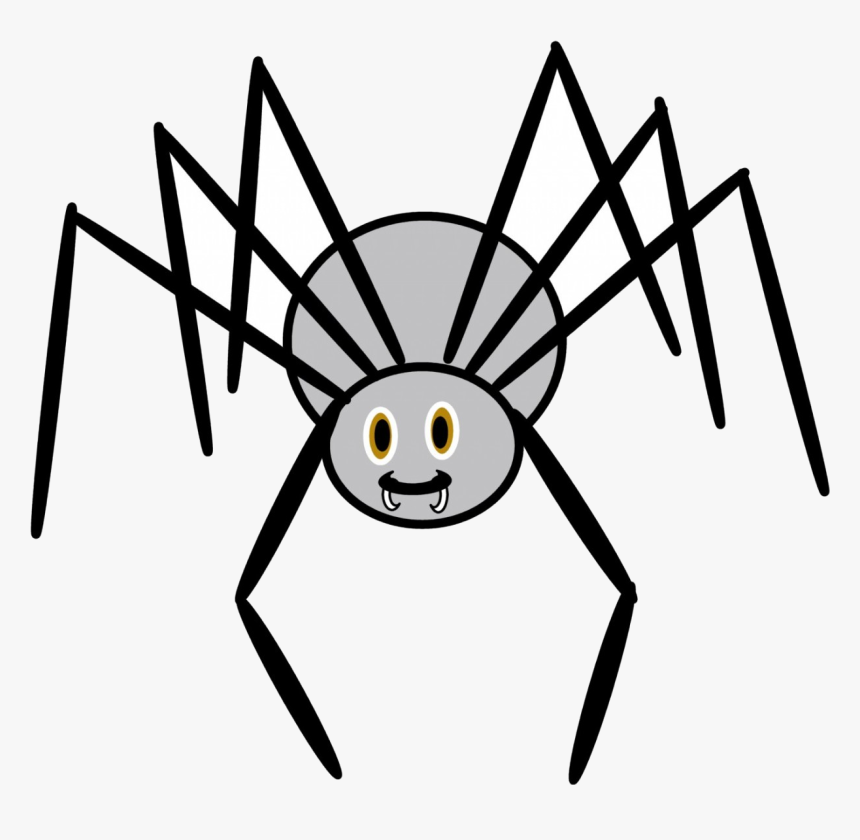 CÉVNÍ SOUSTAVA
DÝCHACÍ SOUSTAVA
VYLUČOVACÍ SOUSTAVA
NERVOVÁ SOUSTAVA
ÚSTNÍ ÚSTROJÍ
TRÁVICÍ SOUSTAVA
plicní vaky
žebříčkovitá
malpighické trubice
otevřená
mimotělní trávení
klepítka s jedovými žlázami + krátká makadla
Spojovačka – najdi dvojicekřižák obecný
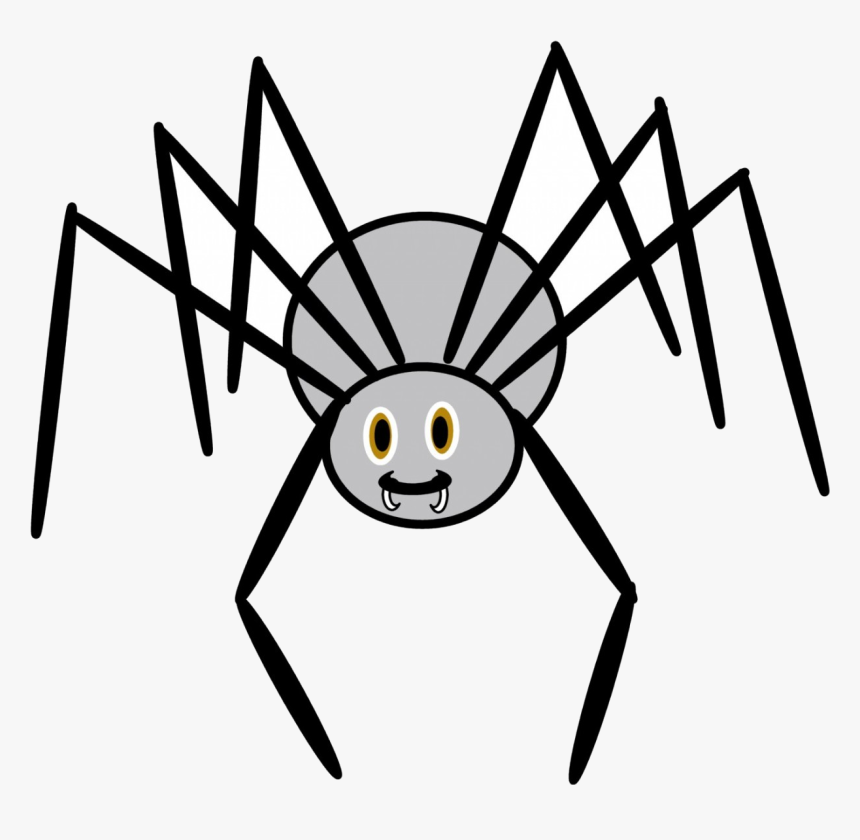 CÉVNÍ SOUSTAVA
DÝCHACÍ SOUSTAVA
VYLUČOVACÍ SOUSTAVA
NERVOVÁ SOUSTAVA
ÚSTNÍ ÚSTROJÍ
TRÁVICÍ SOUSTAVA
plicní vaky
žebříčkovitá
malpighické trubice
otevřená
mimotělní trávení
klepítka s jedovými žlázami + krátká makadla
PŘIŘAĎ JEDNOTLIVÉ ČÁSTI TĚLA
JEDNODUCHÉ OČI
HLAVOHRUĎ
STOPKA
ZADEČEK
4 PÁRY KRÁČIVÝCH KONČETIN
SNOVACÍ BRADAVKY
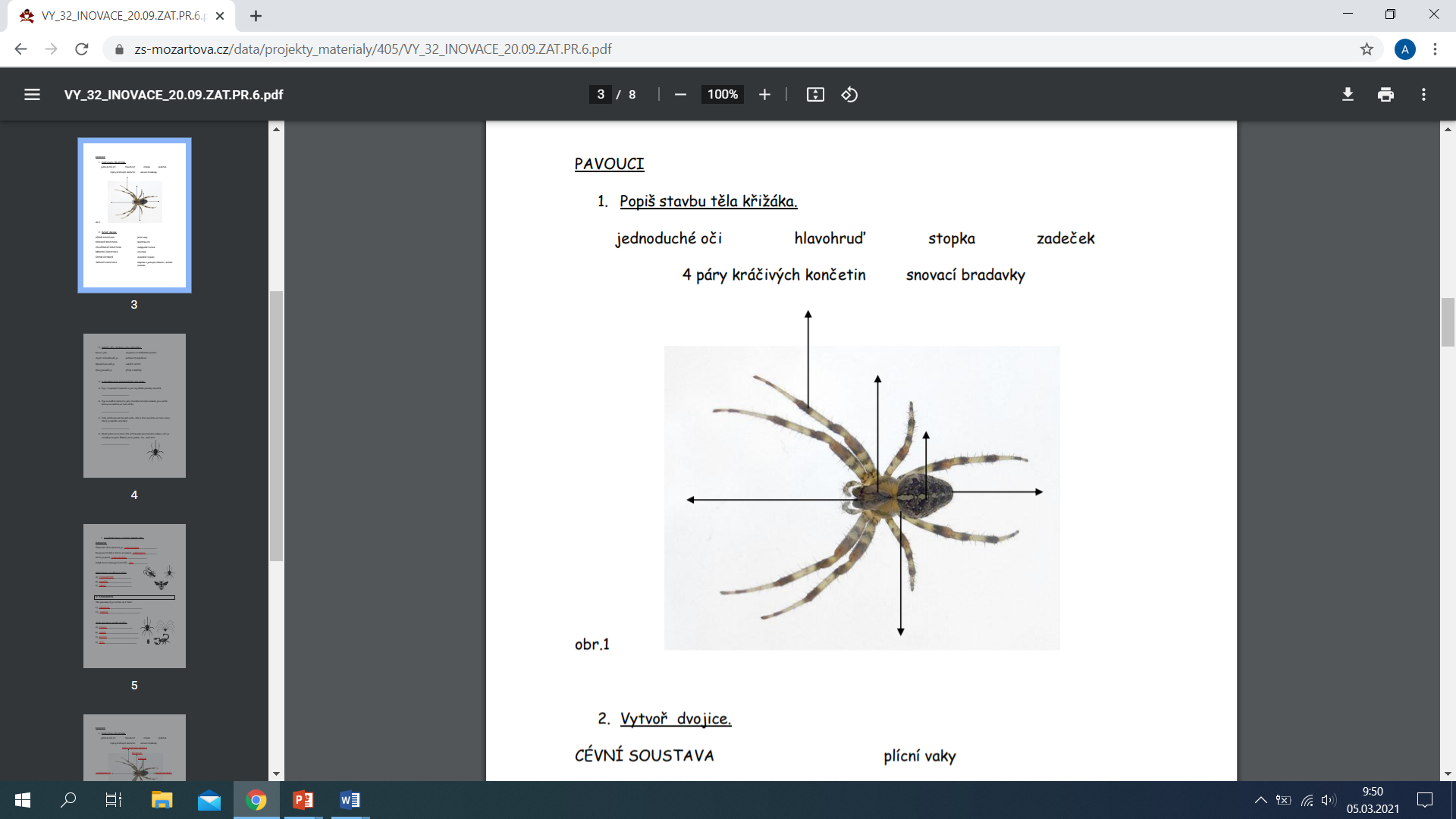 PŘIŘAĎ JEDNOTLIVÉ ČÁSTI TĚLA
JEDNODUCHÉ OČI
HLAVOHRUĎ
STOPKA
ZADEČEK
4 PÁRY KRÁČIVÝCH KONČETIN
SNOVACÍ BRADAVKY
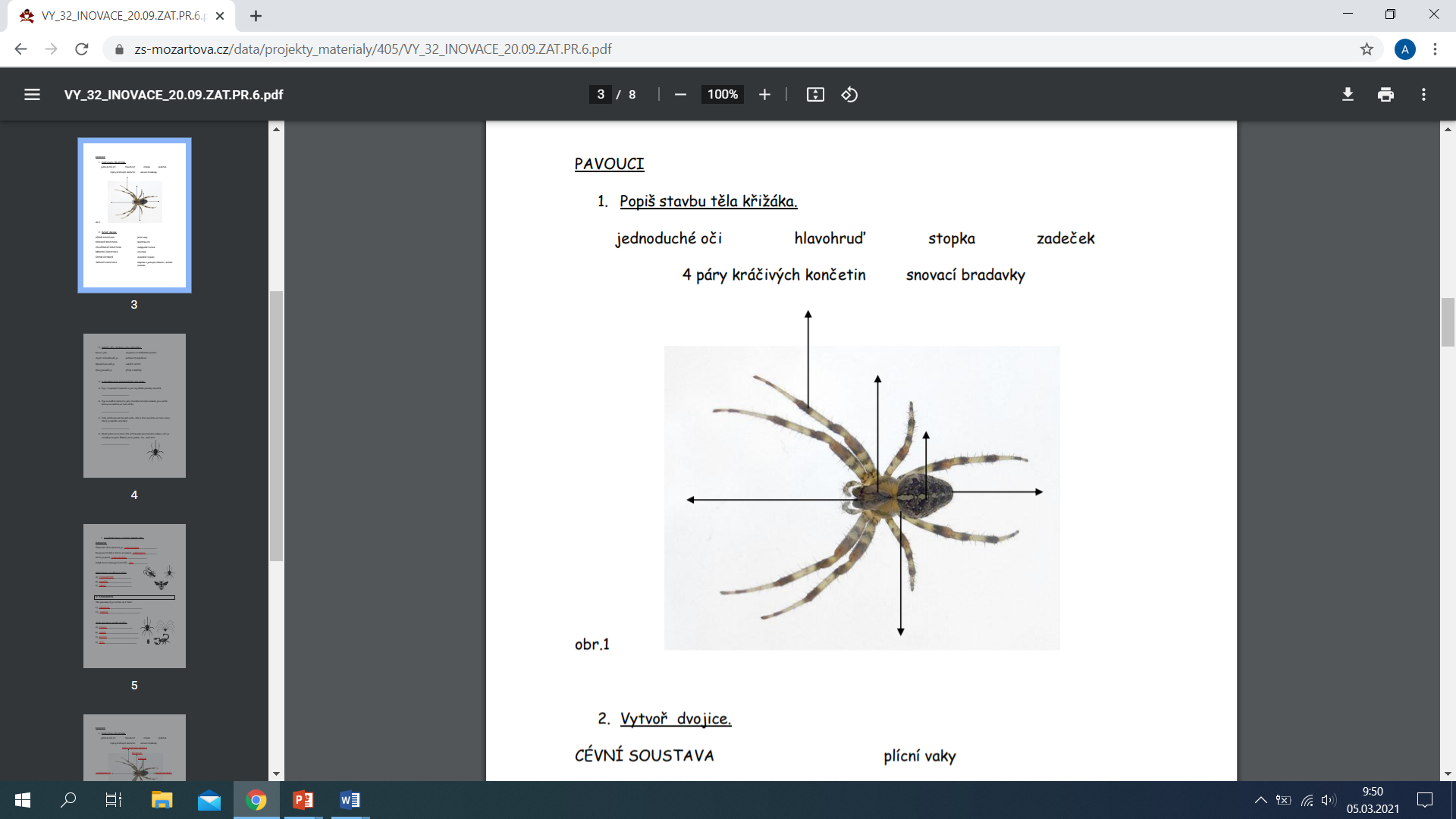 K CHARAKTERISTIKÁM PAVOUKŮ DOPLŇ JEJICH NÁZVY
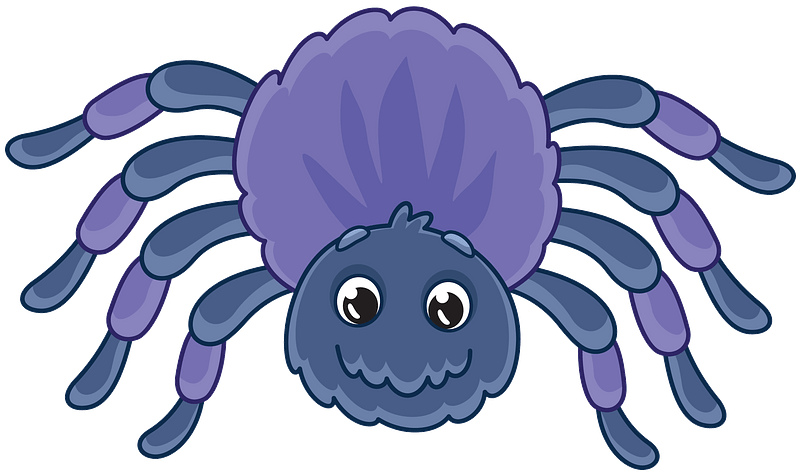 Žijí v tropických oblastech a jsou největšími pavouky na světě.
_________________

Žije na sušších místech a jeho charakteristickým znakem jsou světlé skvrny na zadečku ve tvaru kříže.
_________________
Jako jediný pavouk žije pod vodou, kde si staví pavučinu ve tvaru zvonu, který je naplněn vzduchem.
_________________

Mladí jedinci se na konci léta drží kousku pavučinového vlákna a vítr je roznáší po krajině. Říkáme, že se jedná o tzv. „babí léto“.
_________________
K CHARAKTERISTIKÁM PAVOUKŮ DOPLŇ JEJICH NÁZVY
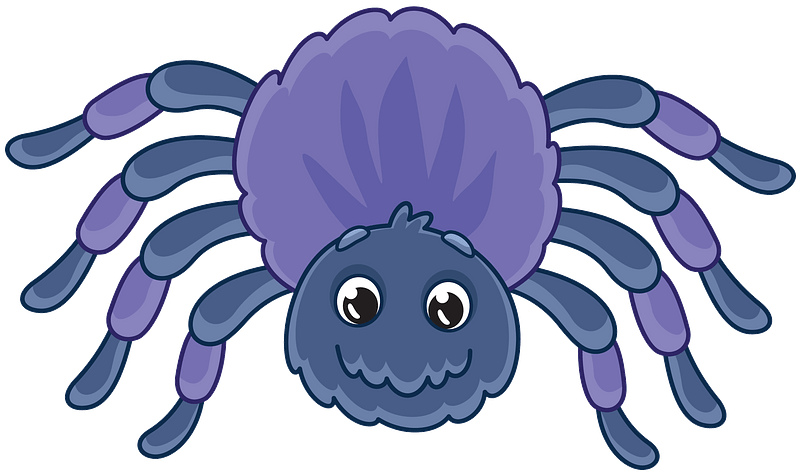 Žije v tropických oblastech a je to největší pavouk na světě.
SKLÍPKAN NEJVĚTŠÍ

Žije na sušších místech a jeho charakteristickým znakem jsou světlé skvrny na zadečku ve tvaru kříže.
KŘIŽÁK OBECNÝ
Jako jediný pavouk žije pod vodou, kde si staví pavučinu ve tvaru zvonu, který je naplněn vzduchem.
VODOUCH STŘÍBŘITÝ

Mladí jedinci tohoto pavouka se na konci léta drží kousku pavučinového vlákna a vítr je roznáší po krajině. Říkáme, že se jedná o tzv. „babí léto“.
BĚŽNÍK KOPRETINOVÝ
co je to?
co je to?
ŠTÍR KÝLNATÝ
VODOUCH STŘÍBŘITÝ
co je to?
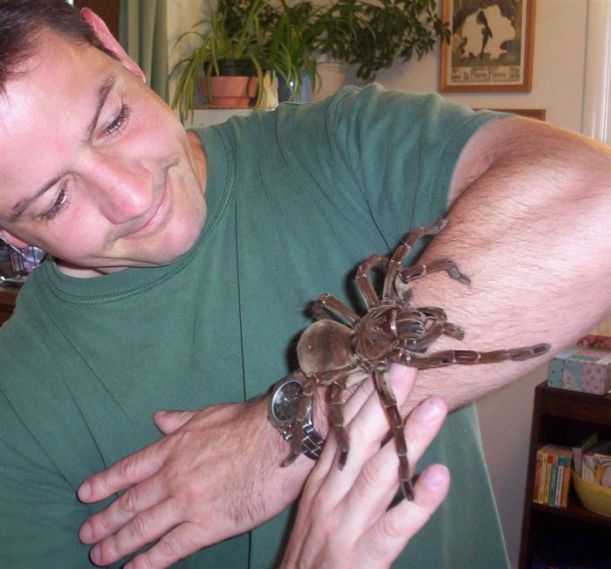 co je to?
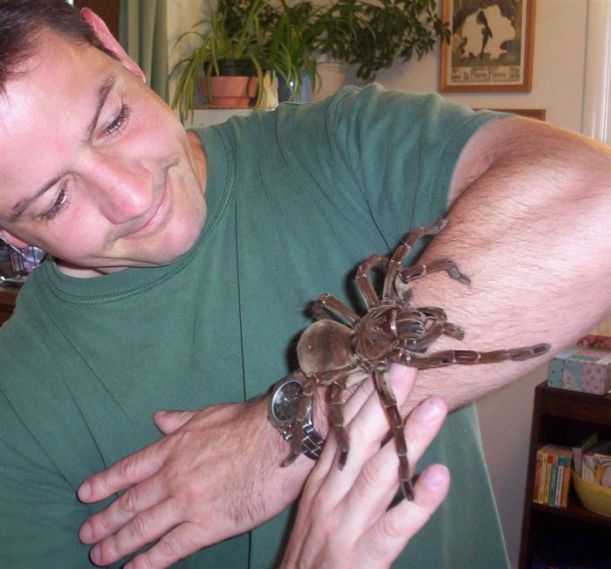 SKLÍPKAN NEJVĚTŠÍ
ZÁKOŽKA SVRABOVÁ
co je to?
co je to?
BĚŽNÍK KOPRETINOVÝ
SEKÁČ DOMÁCÍ
co je to?
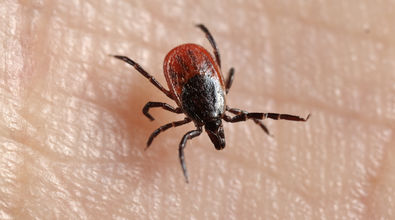 co je to?
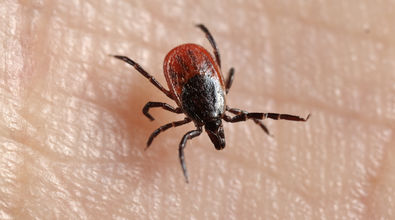 POKOUTNÍK DOMÁCÍ
KLÍŠTĚ OBECNÉ
TAK CO, JAK TO ŠLO? V PONDĚLÍ SI TO VYZKOUŠÍME.
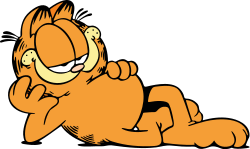